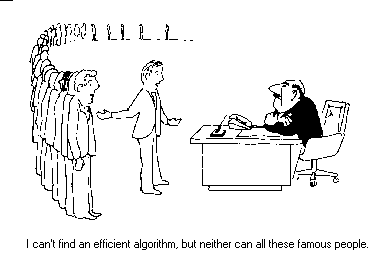 CSE 421Algorithms
Richard Anderson
Lecture 28
Coping with NP-Completeness
Announcements
Final exam,  
Monday, December 12, 2:30-4:20 pm
Comprehensive (2/3 post midterm, 1/3 pre midterm)
Review session
Lowe 101
Friday, December 9, 2:30-4:20
Ben and Max
NP Complete Problems
Circuit Satisfiability
Formula Satisfiability
3-SAT
Graph Problems
Independent Set
Vertex Cover
Clique
Path Problems
Hamiltonian cycle
Hamiltonian path
Traveling Salesman
Partition Problems
Three dimensional matching
Exact cover
Graph Coloring
Number problems
Subset sum
Integer linear programming
Scheduling with release times and deadlines
Exact Cover (sets of size 3) XC3
Given a collection of sets of size 3 of a domain of size 3N, is there a sub-collection of N sets that cover the sets
{(A, B, C), (D, E, F), (A, B, G), (A, C, I), (B, E, G), (A, G, I), (B, D, F), (C, E, I), (C, D, H), (D, G, I), (D, F, H), (E, H, I), (F, G, H), (F, H, I)}
A B C D E F G H I
Number Problems
Subset sum problem
Given natural numbers w1,. . ., wn and a target number W, is there a subset that adds up to exactly W?

Subset sum problem is NP-Complete
Subset Sum problem can be solved in O(nW) time
XC3 <P SUBSET SUM
Idea:  Represent each set as a bit vector, then interpret the bit vectors as integers.  Add them up to get the all one’s vector.
{x3, x5, x9} => 001010001000
Does there exist a subset that sums to exactly 111111111111?
Annoying detail:  What about the carries?
Integer Linear Programming
Linear Programming – maximize a linear function subject to linear constraints
Integer Linear Programming – require an integer solution
NP Completeness reduction from 3-SAT
Use 0-1 variables for xi’s
Constraint for clause
x1 + (1 – x2) + (1-x3) > 0
Scheduling with release times and deadlines
Tasks T1,…,Tn with release time ri, deadline di, and work wi
Reduce from Subset Sum
Given natural numbers w1,. . ., wn and a target number K, is there a subset that adds up to exactly K?  
Suppose the sum w1+…+ wn = W
Task Ti has release time 0 and deadline W+1
Add an additional task with release time K, deadline K+1 and work 1
Coping with NP-Completeness
Approximation Algorithms
Exact solution via Branch and Bound
Local Search
Multiprocessor Scheduling
Unit execution tasks
Precedence graph
K-Processors

Polynomial time for k=2
Open for k = constant
NP-complete is k is part of the problem
Highest level first is 2-Optimal
Choose k items on the highest level
Claim: number of rounds is at least twice the optimal.
Christofides TSP Algorithm
Undirected graph satisfying triangle inequality
Find MST
Add additional edges so that all vertices have even degree
Build Eulerian Tour
3
4
4
1
2
5
5
3
6
4
3
3
4
2
6
5
Christophies Algorithm
3
4
3
4
4
1
4
1
2
2
5
5
5
3
5
3
6
6
4
4
3
3
3
4
3
2
4
2
6
5
6
5
3
4
1
2
5
3
4
3
4
2
6
Bin Packing
Given N items with weight wi, pack the items into as few unit capacity bins as possible
Example:  .3, .3, .3, .3, .4, .4
First Fit Packing
First Fit   
Theorem:  FF(I) is at most 17/10 Opt(I) + 2
First Fit Decreasing
Theorem:  FFD(I) is at most 11/9 Opt (I) + 4
Branch and Bound
Brute force search – tree of all possible solutions
Branch and bound – compute a lower bound on all possible extensions
Prune sub-trees that cannot be better than optimal
Branch and Bound for TSP
Enumerate all possible paths
Lower bound,  Current path cost plus MST of remaining points
Euclidean TSP
Points on the plane with Euclidean Distance
Sample data set: State Capitals
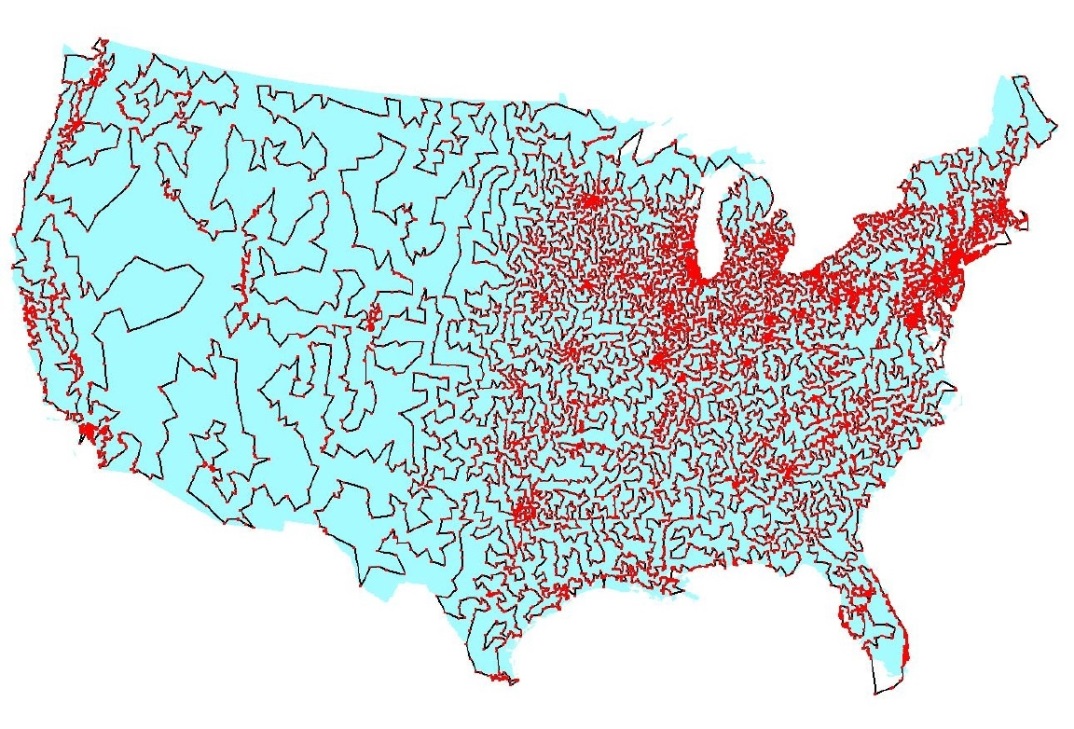 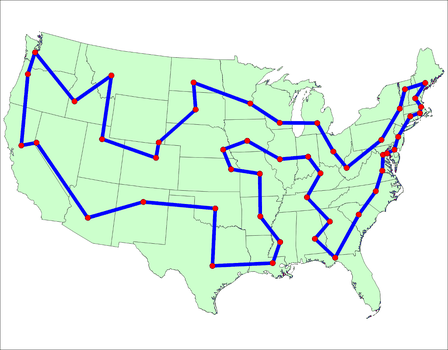 Local Optimization
Improve an optimization problem by local improvement
Neighborhood structure on solutions
Travelling Salesman 2-Opt (or K-Opt)
Independent Set Local Replacement